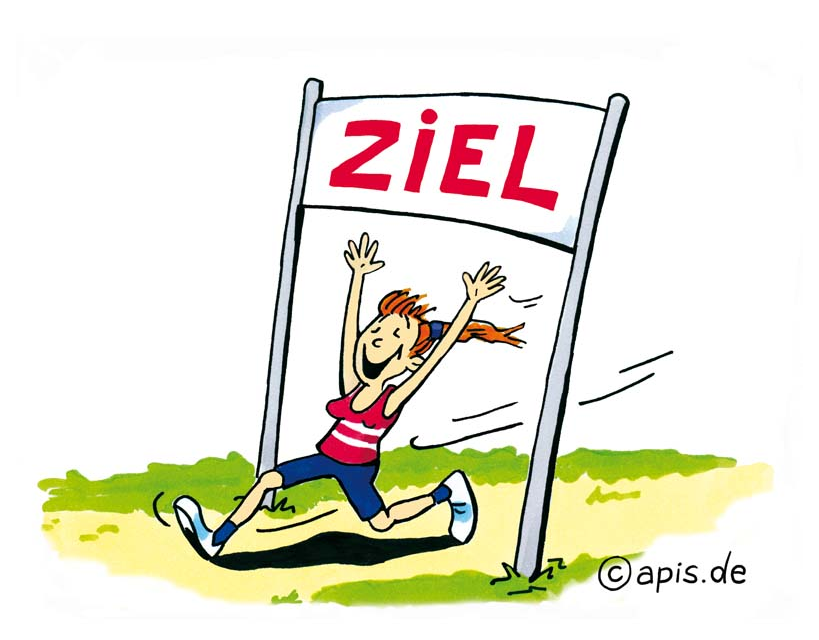 Schullaufbahn und Abschlüsse
an der Gesamtschule Lohmar
Häufig gestellte Fragen:
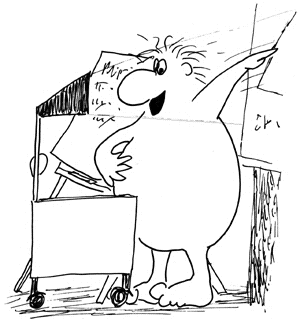 Fächer und Jahrgänge: Was ist wann wichtig?
Versetzung in Jahrgang 10: Was muss ich erreichen?
Schulabschlüsse: Welche Bedingungen und Regeln muss ich erfüllen?
Bedeutung der Unterrichtsfächer
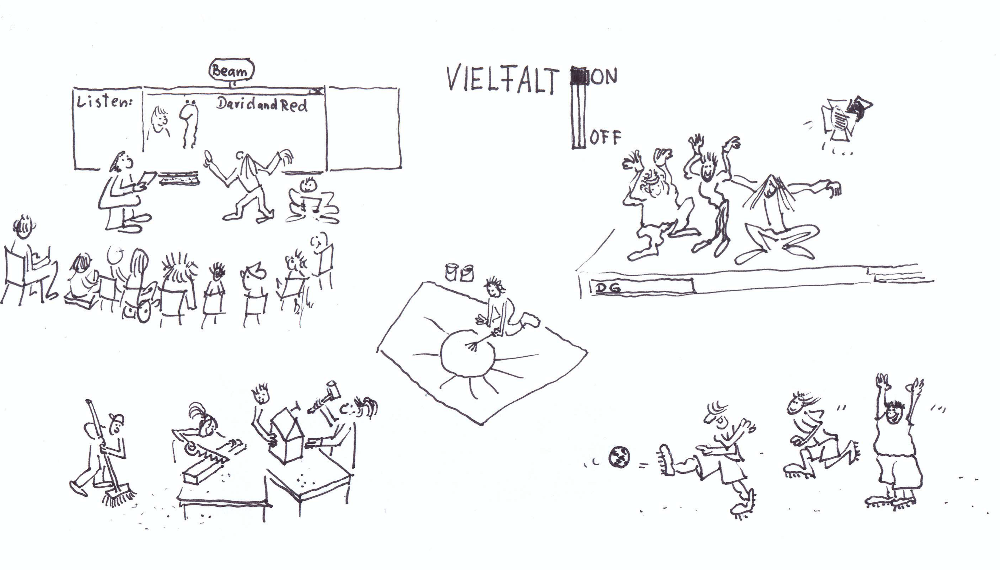 Wahl-pflicht (WP)
Fremd-sprachen
Fächer-gruppe 
1 & 2
Fächer-gruppe 
1 & 2
Bedeutung der Unterrichtsfächer
Fächergruppe 1 (früher: „Hauptfächer“)
z.B. Deutsch, Mathematik, Englisch, WP
Schriftliche Arbeiten
Fächergruppe 2: alle weiteren Fächer
Wahl-pflicht
Bedeutung des Wahlbereichs …
.... für die Schullaufbahn
Fremd-sprachen
Fremdsprachenfolge …
Klasse 5: Englisch wird als erste Fremdsprache bis Klasse 10/13 fortgeführt
Klasse 6/7: Französisch wird als mögliche zweite Fremdsprache angeboten (Fortführung bis Klasse 10)
Klasse 8: Spanisch ist wählbar als zweite oder dritte Fremdsprache (Fortführung bis Jgst. 11)
Jgst. 11: Spanisch wird als neu einsetzende Sprache angeboten (Fortführung bis Ende Jgst. 13 | 4-stündig)
... für die Schullaufbahn
Fremd-sprachen
Bedeutung der Fremdsprachen …
Zur Erlangung des Abiturs wird eine zweite Fremdsprache benötigt
Als zweite Fremdsprache kann Französisch im WP-Bereich der Klasse 6 belegt werden
Als zweite Fremdsprache kann Spanisch ab Klasse 8 oder ab Jgst. 11 gewählt werden
Abitur mit Schwerpunkt Fremdsprache nur möglich mit Spanisch ab Jgst. 11
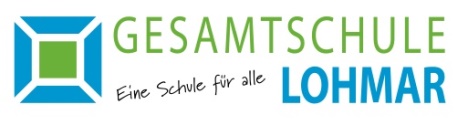 Differenzierung an der Gesamtschule Lohmar
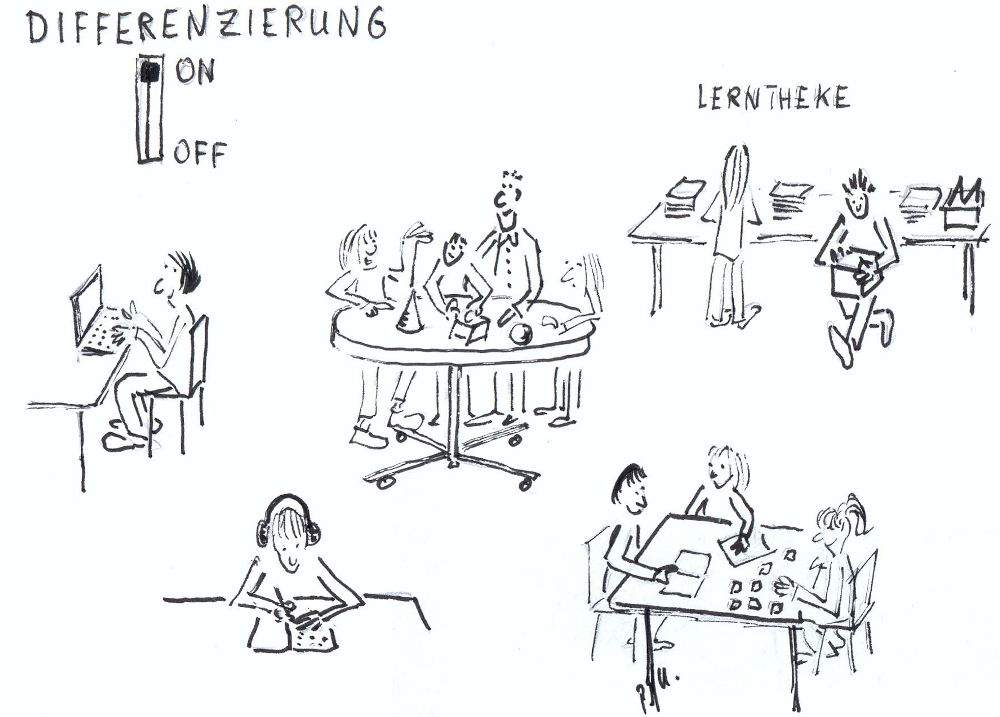 Physik
Englisch
Deutsch
Mathe
Mathe und Englisch
Unterricht auf verschiedenen ...
Klasse 7 bis 10: 
     Unterricht auf zwei Anspruchsebenen:   
     Grundebene und Erweiterungsebene
In Klasse 7: Binnendifferenzierung im Klassenverband
Ab Klasse 8: äußere Differenzierung in Grundkursen und Erweiterungskursen
Klassenarbeiten auf G- und E-Niveau; innerhalb eines Niveaus können alle Notenstufen erreicht werden
... Fachleistungsniveaus
Deutsch
Unterricht auf verschiedenen ...
Klasse 8 bis 10: 
     Unterricht auf zwei Anspruchsebenen:   
     Grundebene und Erweiterungsebene
In Klasse 8: Binnendifferenzierung im Klassenverband
Ab Klasse 9: äußere Differenzierung in Grundkursen und Erweiterungskursen
Klassenarbeiten auf G- und E-Niveau; innerhalb eines Niveaus können alle Notenstufen erreicht werden
... Fachleistungsniveaus
Physik
Unterricht auf verschiedenen ...
Klasse 9 und 10:         	     Unterricht auf zwei Anspruchsebenen: Grundebene und Erweiterungsebene
Binnendifferenzierung im Klassenverband
... Fachleistungsniveaus
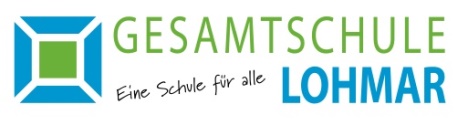 Abschlüsse an der Gesamtschule Lohmar
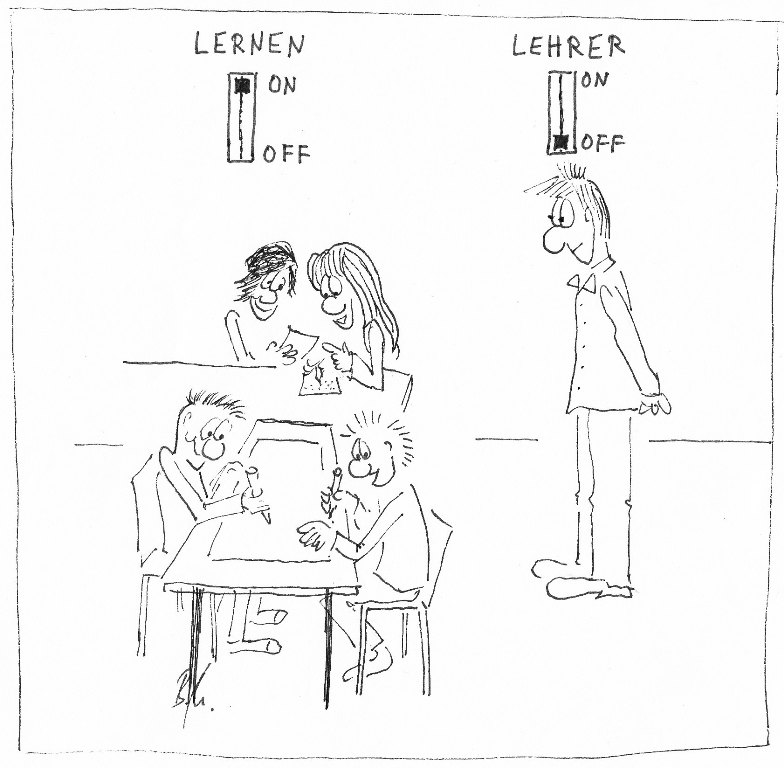 ZP 10
HA 9 
und 
HA 10
FOR 
und 
FOR+Q
Ver-setzung
Ver-setzung
Versetzungen ...
Von Klasse 5 bis Klasse 9 werden Schüler*innen   grundsätzlich versetzt, können jedoch eine Klasse auf Anraten der Klassenkonferenz wiederholen.
In der Klasse 9 gibt es erstmalig schullaufbahnbedingt ein Versetzungsverfahren: Mit der Versetzung in die Klasse 10 wird zugleich der Hauptschulabschluss der Klasse 9 vergeben
In der Regel verlassen die Schüler*innen nach Klasse 9 die Schule noch nicht, da es in NRW eine Schulpflicht von 10 Jahren gibt
Hinweise und
Infos
Mögliche Abschlüsse ...
Hauptschulabschluss
     nach Klasse 9 oder Klasse 10
Fachoberschulreife („Mittlere Reife“)
Fachoberschulreife („Mittlere Reife“) mit Qualifikation für die gymnasiale Oberstufe
Fachhochschulreife (schulischer Teil): Fachabitur nach 12 Jahren
Allgemeine Hochschulreife (Abitur)
Hinweise und
Infos
Die Bedeutung der G- und E-Kurse ...
Entscheidend für die Abschlüsse: Anzahl an G- und E-Kursen
Die Zuweisung zu G- und E-Kursen beschließt die Zeugniskonferenz
Aufstufungen in E-Kurse und Abstufungen in G-Kurse können bis Ende Klasse 9 erfolgen
Erst am Ende der Klasse 10 entscheiden die Kurse, die auf dem Abschlusszeugnis stehen, über den tatsächlich erworbenen Abschluss
Die Abschlüsse der Sekundarstufe I…
Ab Klasse 9: Ausgabe von Prognosen mit dem zu erwartenden Abschluss am Ende der 10 zu jedem Zeugnis
Die Zentrale Abschlussprüfung ...
ZP 10
ZP 10: Schriftliche Prüfung mit zentral gestellten Aufgaben und Bewertungskriterien
Fächer: Deutsch, Mathematik, Englisch
Grundlage: fachspezifische Kompetenzen aus den Jahren 5-10, die die Kernlehrpläne der Fächer vorschreiben
Anforderungsniveau:    G-Kurs: Hauptschulabschluss, 
			   E-Kurs: Mittlerer Schulabschluss
Die Abschlussnote setzt sich zu gleichen Teilen aus den Ergebnissen der Abschlussprüfung 
(ZP-Note) sowie den Leistungen des gesamten 10. Schuljahres zusammen (Vornote).
... am Ende 
der Klasse 10
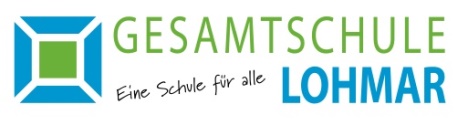 HA 9
Hauptschulabschluss (HA 9)
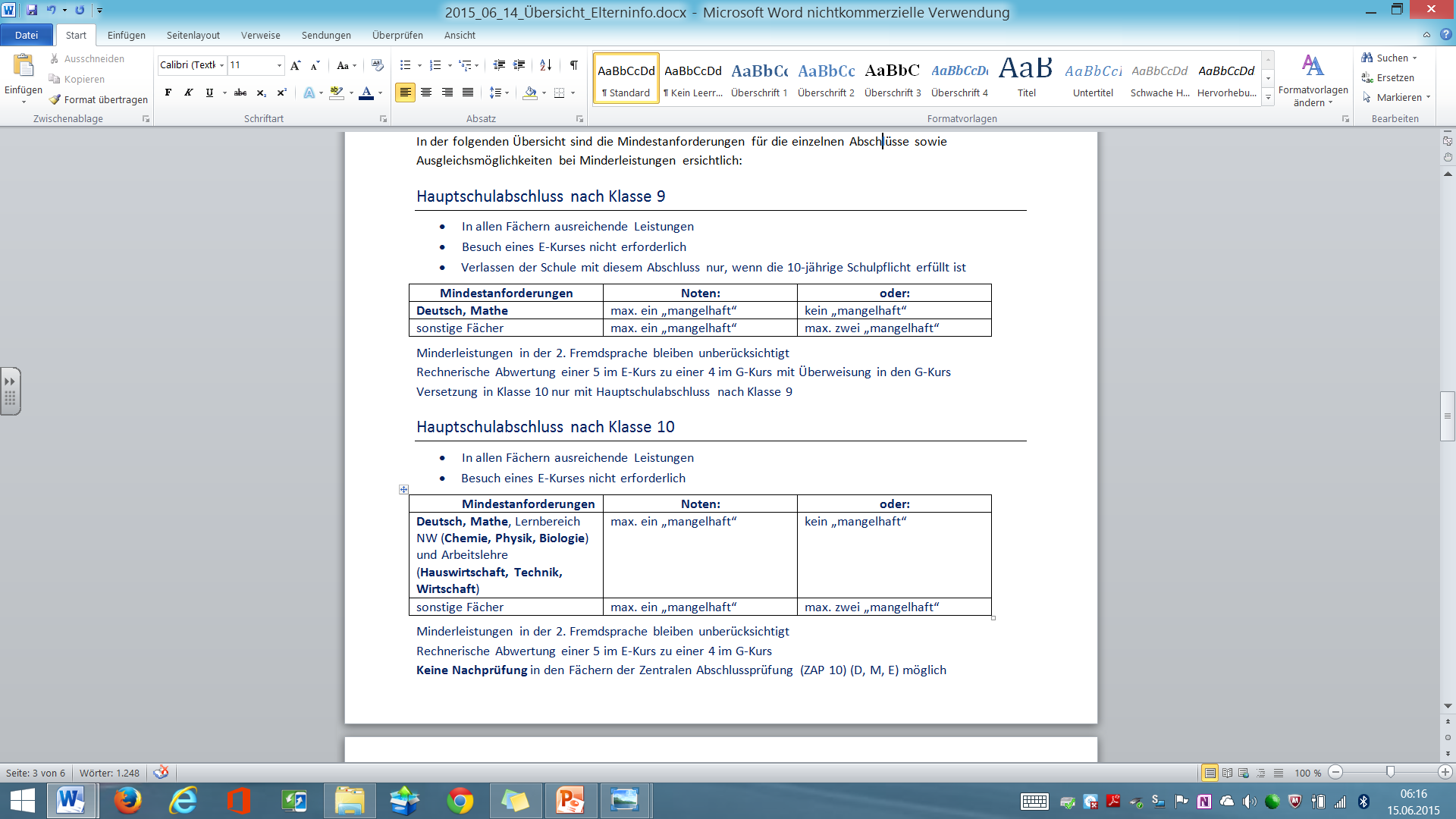 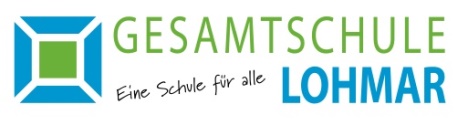 HA 10
Hauptschulabschluss (HA 10)
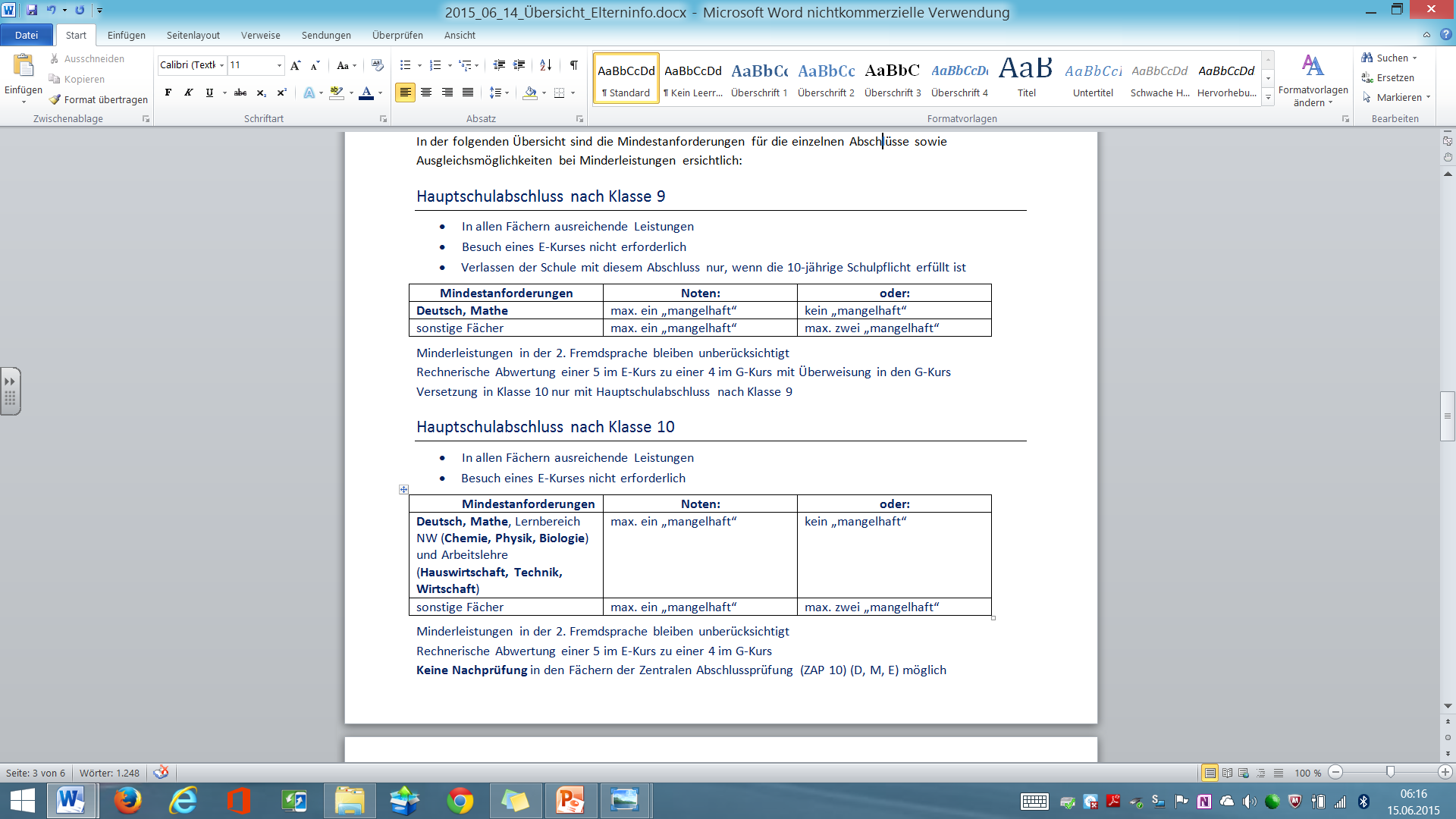 FOR
Fachoberschulreife (FOR)
Mittlerer Schulabschluss (Fachoberschulreife)
________________________________________________________
Teilnahme an 2 E-Kursen
ausreichende Leistungen in E-Kursen und WP I
befriedigende Leistungen in den Grundkursen
übrige, nicht differenzierte Fächer: in 2 Fächern befriedigende Leistungen, in den restlichen Fächern ausreichende Leistungen
Fächergruppe I: D, E, M, WP | Fächergruppe II: alle anderen Fächer (auch Physik)Fächergruppe I darf Fächergruppe II ausgleichen, aber nicht umgekehrtKeine Nachprüfung in den Fächern der Zentralen Abschlussprüfung 10 (D, M, E) möglich
FOR+Q
Fachoberschulreife mit Qualifikation
Mittlerer Schulabschluss mit Berechtigung zum Besuch der gymnasialen
Oberstufe (Fachoberschulreife mit besonderem Qualifikationsvermerk)
________________________________________________________
Teilnahme an 3 E-Kursen mit mindestens befriedigenden Leistungen
Bewertung der G-Kurse mit „gut“
übrige, nicht differenzierte Fächer: im Schnitt befriedigende Leistungen
Fächergruppe I: D, E, M, WP | Fächergruppe II: alle anderen Fächer (auch Physik)Fächergruppe I darf Fächergruppe II ausgleichen, aber nicht umgekehrtKeine Nachprüfung in den Fächern der Zentralen Abschlussprüfung 10 (D, M, E) möglich
Weitere Fragen?
Individuelle Laufbahnberatungen erhalten Sie durch die Klassenlehrer*innen an den Beratungstagen.
Weitergehende Fragen beantworten Ihnen gerne die Abteilungsleiterinnen: 
	Abteilung I: Anna-Maria Steinheuser 
	Abteilung II: Jessika Zahn
	Abteilung III: Meike Thelen
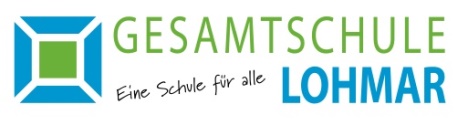 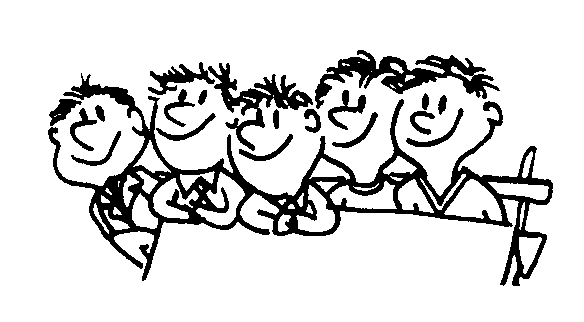 Vielen Dank für Ihre Aufmerksamkeit!
Präsentation: S. Henseler & Abteilungsleiterinnen
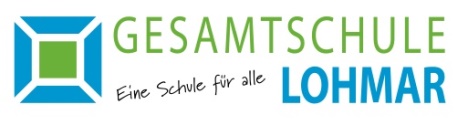